THEN & NOW
Natural Family Planning
Topics to Reviewed
Overview of the History of NFP
  Review of NFP Methods
   Similarities and differences
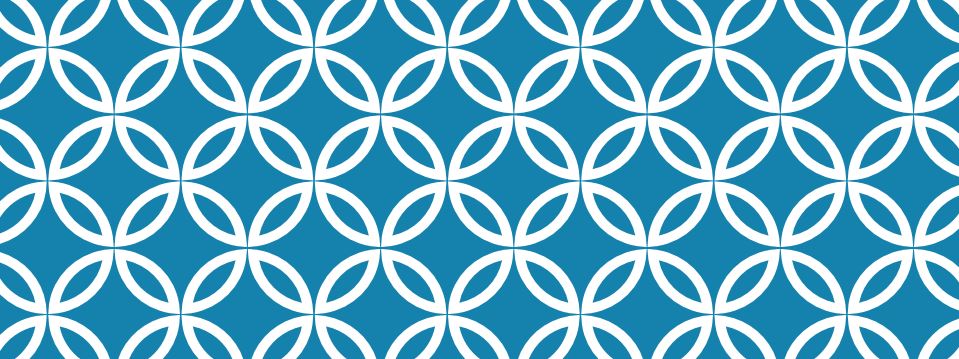 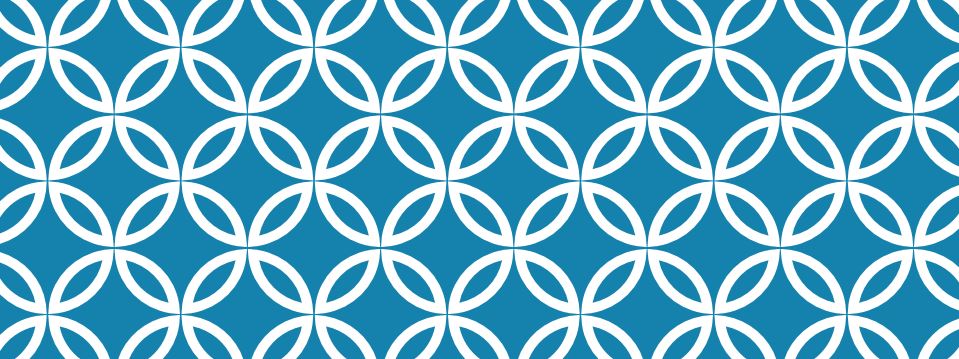 NFP HISTORY
1930
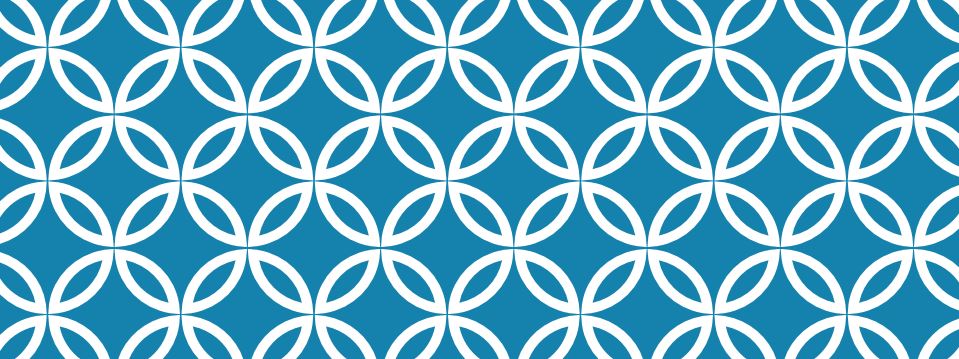 LAMBETH CONFERENCE
Anglican bishops break from unanimous Christian tradition 
and allow artificial birth control.
[Speaker Notes: First time a Christian denomination (Anglican) opened the door to permitting the use of Artificial Contraception for “grave reasons”.  By 1960-1970, almost all Protestant Churches had approved use of artificial contraception.]
NFP HISTORY
Dr. Knaus & Dr. Ogino
Dr. John Smulders
1930
CALENDAR RHYTHM
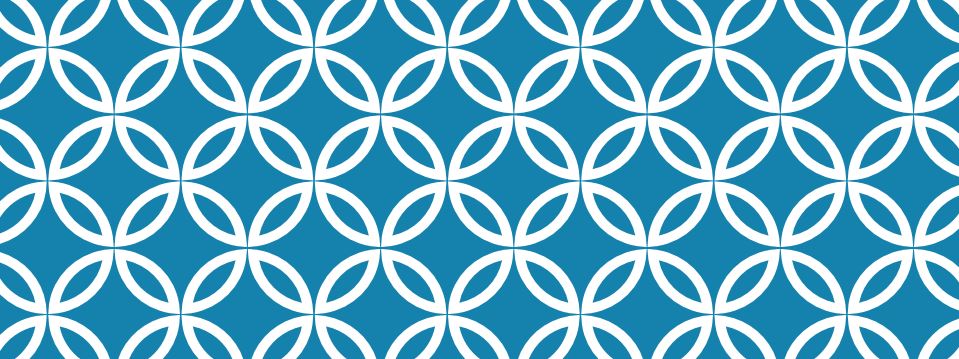 [Speaker Notes: Dr. Knaus (Austria) and Dr. Ogino (Japan) were both gynecologists who discovered that ovulation typically happens 14 days before onset of menses. Dr. Smulders was a Catholic doctor from Netherlands.  Smulders used the Knaus-Ogino info to create a method to avoid pregnancy and published his work w/ the Dutch Catholic Medical Association.  This became known as calendar rhythm.]
NFP HISTORY
CALENDAR RHYTHM
1935
+
TEMPERATURE
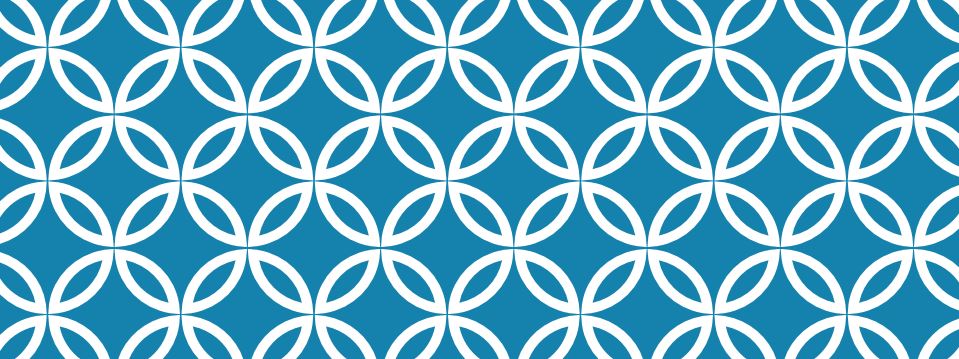 Fr. Wilhelm Hillebrand
[Speaker Notes: Hillebrand was a German Catholic priest w/ a scientific mind (father and brothers were physicians) who wanted to help his parishioners.  He advised couples on the use of CR but soon had reports of 3 unplanned pregnancies.  He was aware of new temp-based research. His genius was insisting that post-ovulatory infertility was dependent on elevated temps.  He invented the Calendar-Temperature Method (shortest cycle-19 days).]
NFP HISTORY
Dr. Holt
Dr. Doering
TEMPERATURE*
1950s-1960s
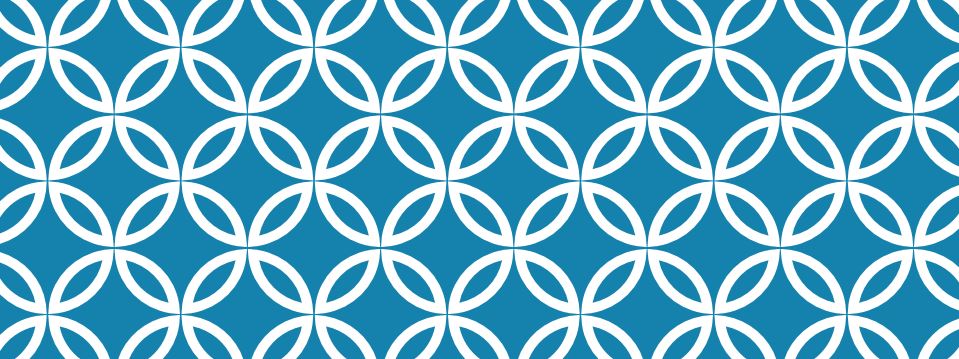 *Standardized Temperature for the first time
[Speaker Notes: Published temperature only studies prior to Humanae Vitae.  Dr. Prem used temp to establish EDC.]
NFP HISTORY
X
Symptoms
1950s-1960s
+
TEMPERATURE
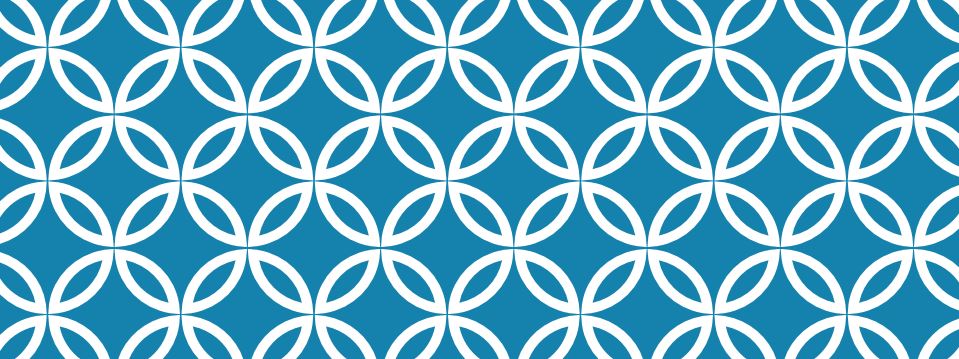 Symptoms = Cervical Fluid
Symptom Standardization 
for the first time
10 Years
Drs. John & Evelyn Billings
BOM, WOOMB
[Speaker Notes: Abandoned the use of temp taking in their model after 10 years, due to difficulty teaching illiterate women temp taking methods.  They wished to provide a method that could be used effectively internationally.  All NFP methods draw from the studies of Billings.]
NFP HISTORY
1968
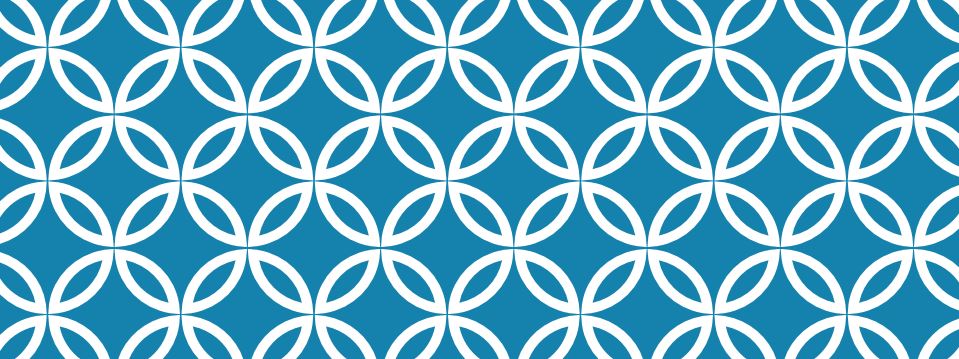 HUMANAE VITAE
Pope Paul VI

(also Archbishop Karol Wojtyla :  Pope John Paul II)
[Speaker Notes: Wojtyla was appointed to Papal Commission in Rome but he was denied a passport.  So he created a commission in Krakow (soon to become the Institute of Family Studies).  He tried to develop a new framework for the Church’s teaching on conjugal morality and much of this  (40%) is contained in Humanae Vitae.  Humanae Vitae did NOT adopt the rich personalist (philosophically well-developed Christian humanism) context suggested by Krakow Commission.  Despite its affirmation of traditional teaching on sexual morality, many considered it pastorally insensitive and legalistic.]
NFP HISTORY
John & Sheila Kippley
CCLI
* Ecological Breastfeeding
+
OTHER
TEMPERATURE
Symptoms
1970s
+
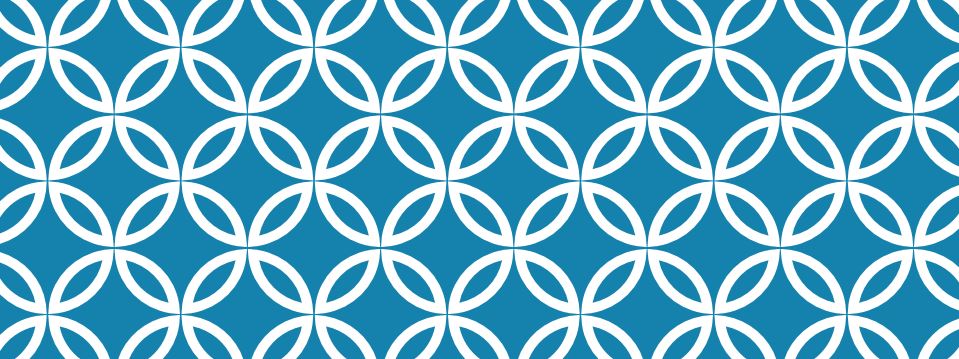 [Speaker Notes: Seven Standards of ecological breastfeeding.  Initiated Sympto-Thermal education.]
NFP HISTORY
Mercedes Wilson
FAF - Modified version of Billings
Spanish
Symptoms
1977
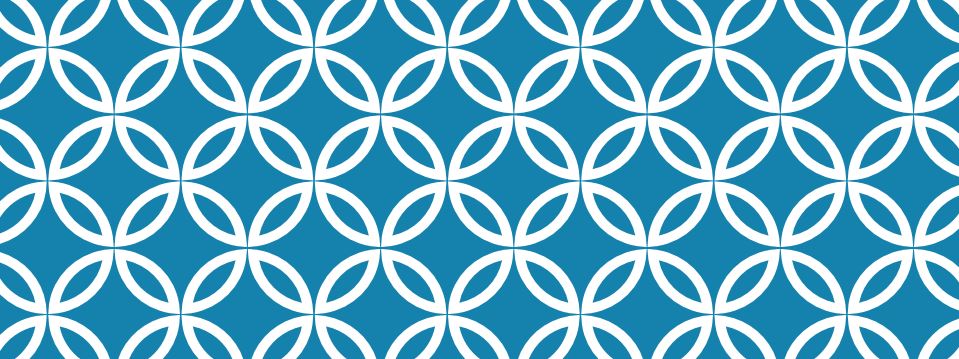 [Speaker Notes: Worked for Billings.  Wanted to develop an easier method for teaching NFP in Third World Countries.  Peoples Republic of China:98-99% effectiveness.  Dedicated to defending the rights of the family.  Guatemalan delegate to Cairo Conference, Copenhagen, Bejing, Istanbul, and Rome.  Appointed to Pontifical Academy for Life.]
NFP History
Symptoms
1981-1985
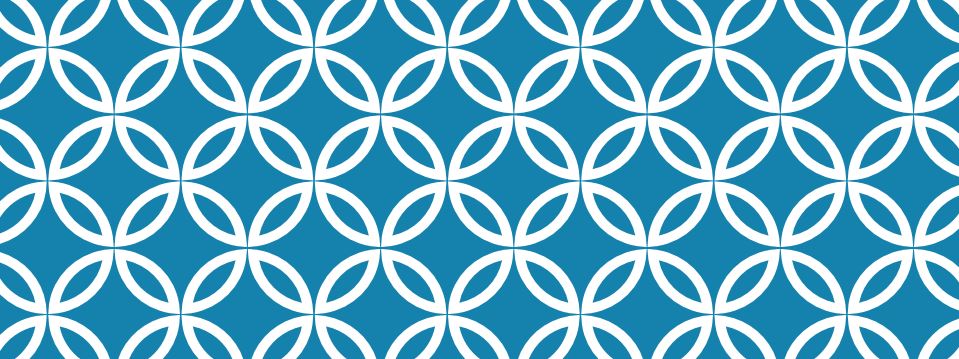 Applied letter/number codes to Billings to enhance standardization
Dr. Thomas Hilgers
Creighton / NaProTechnology
Pope Paul VI Institute
[Speaker Notes: Established AANFP now called AAFCP (American Academy of Fertility Care Professionals),]
NFP HISTORY
Rose & Mike Fuller 
Msgr. Huneger
Dr. Josef Roetzer
NWFS:   SymptoPRO
+
OTHER
TEMPERATURE
Symptoms
1983
+
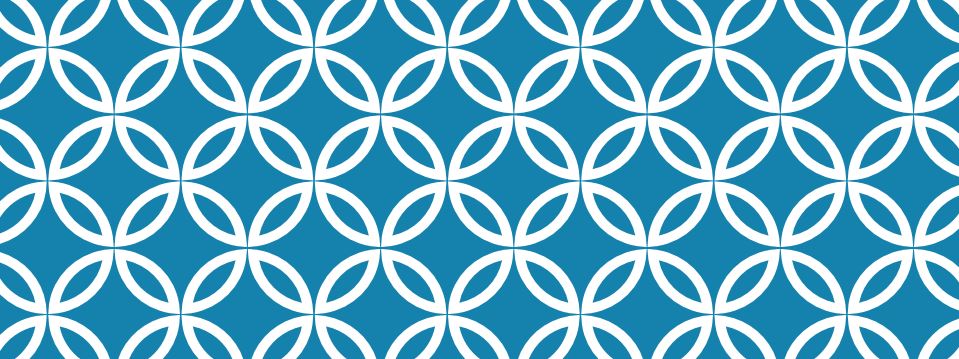 [Speaker Notes: Huneger is a priest who worked w/ the Fullers relying heavily on the Sympto-Thermal research of Dr. Roetzer (Austria)]
NFP HISTORY
Toni Weschler
FAM
+
OTHER
TEMPERATURE
Symptoms
1985
+
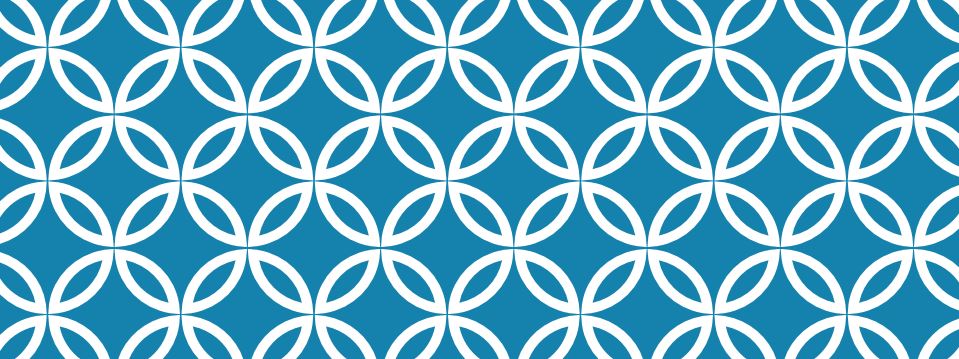 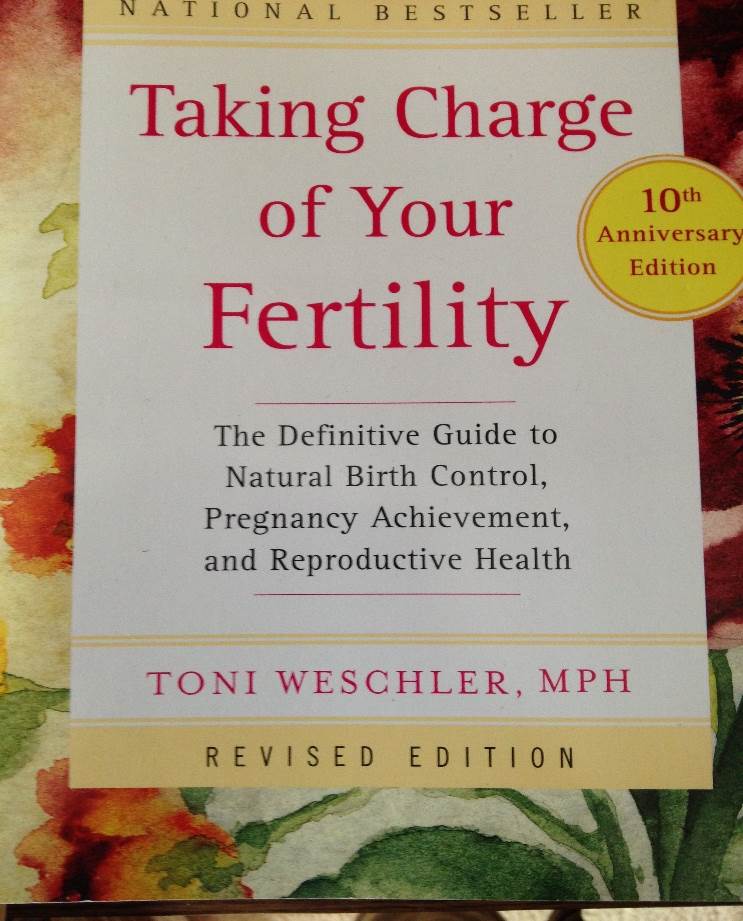 [Speaker Notes: Toni Weschler holds a Masters Degree in Public Health.  Ovusoft is her website.  First to encourage the use of the term “Fertility Awareness Methods” vs. NFP.  Began speaking tour in many secular outlets in 1985 and released TCOYF in 1995.  20th Anniversary addition coming out this July.  Secular version of NFP.]
NFP HISTORY
Dr. Richard Fehring
Marquette Model
+
HORMONAL MONITOR
TEMPERATURE
Symptoms
1997
+
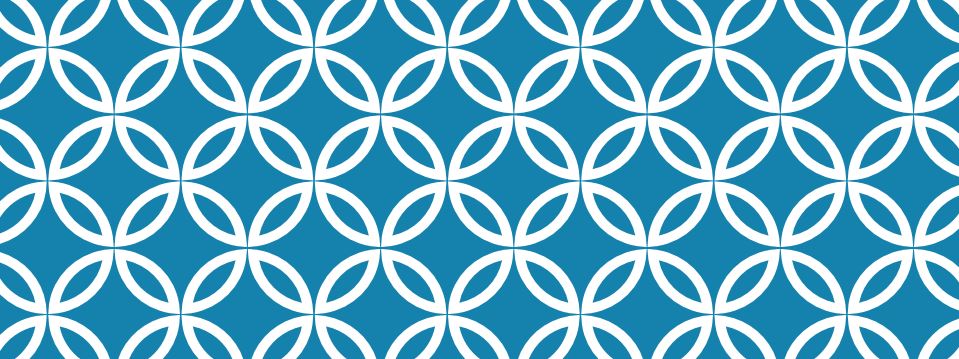 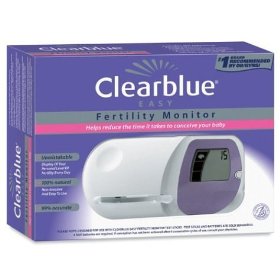 [Speaker Notes: Dr. Fehring also co-authored the book AN INTRODUCTION TO NATURAL FAMILY PLANNING.  Marquette Model is close to releasing their own mobile app (perhaps this summer 2015).]
NFP HISTORY
John & Sheila Kippley
NFPI
* Ecological Breastfeeding
+
OTHER
TEMPERATURE
Symptoms
2004
+
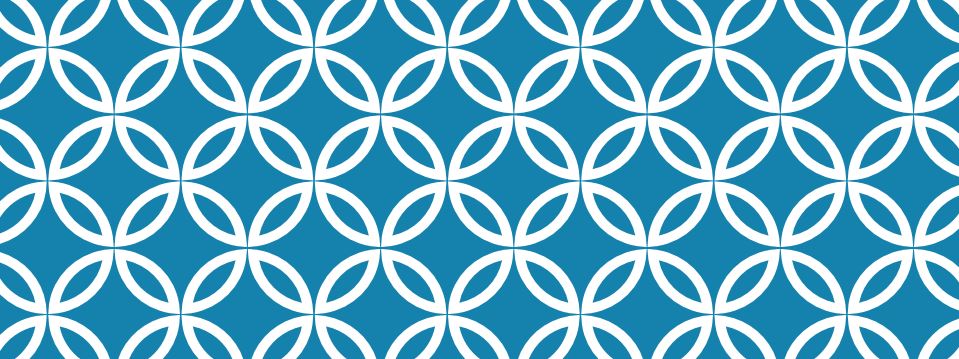 Fertility Tracking Apps
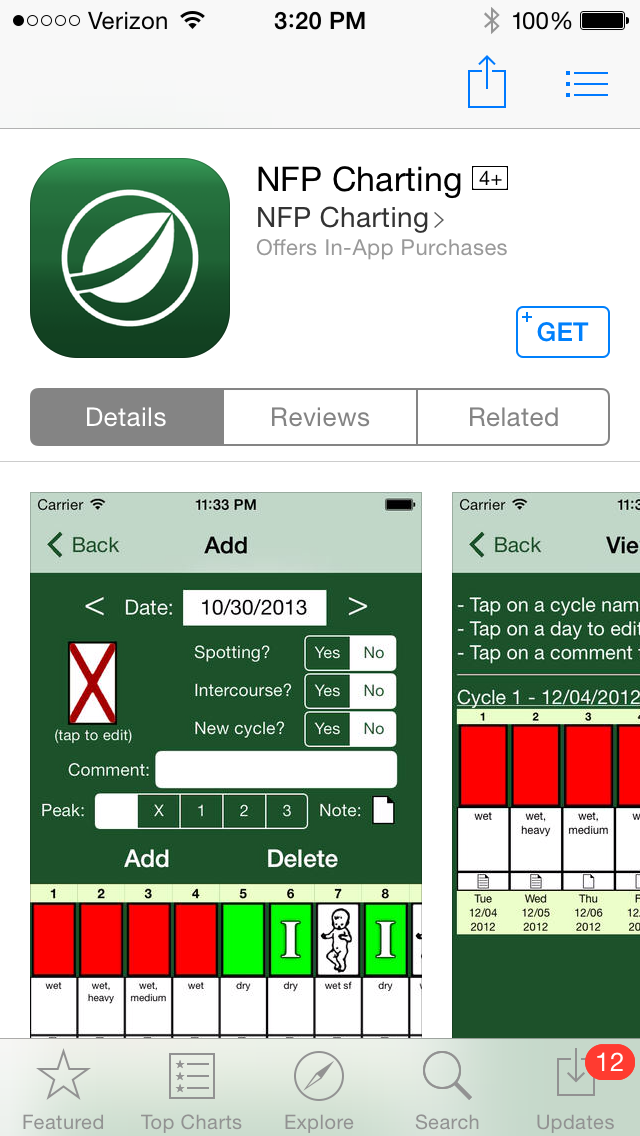 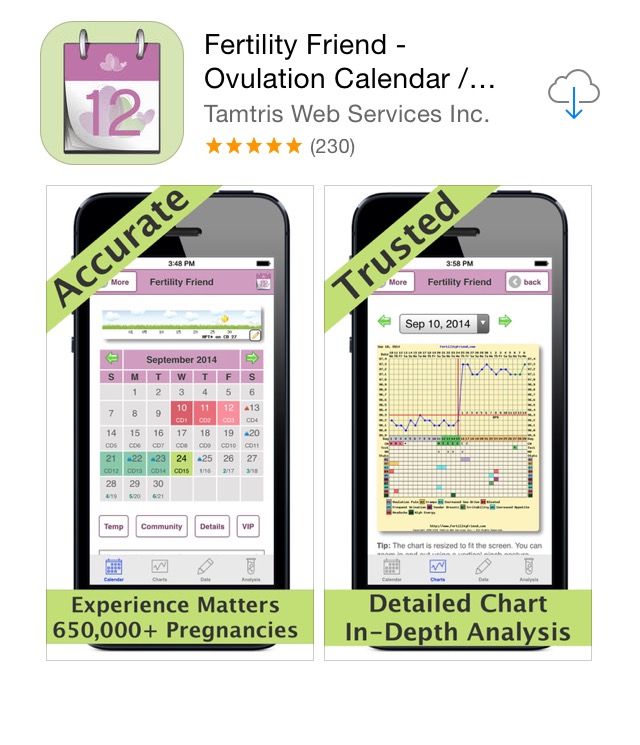 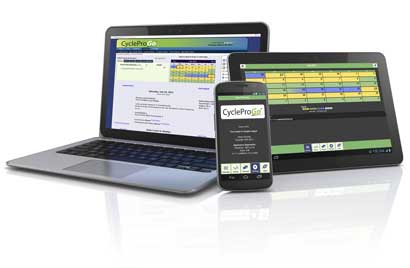 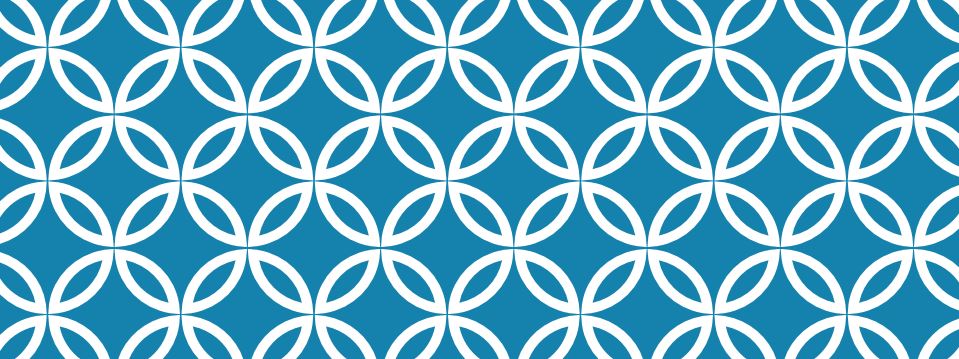 [Speaker Notes: Fertility Friend (secular), NFP Charting (made to work w/ Billings but not designed by them but by a Baptist who teaches the method), CycleProGo (CCLI)]
Fertility Charting Apps
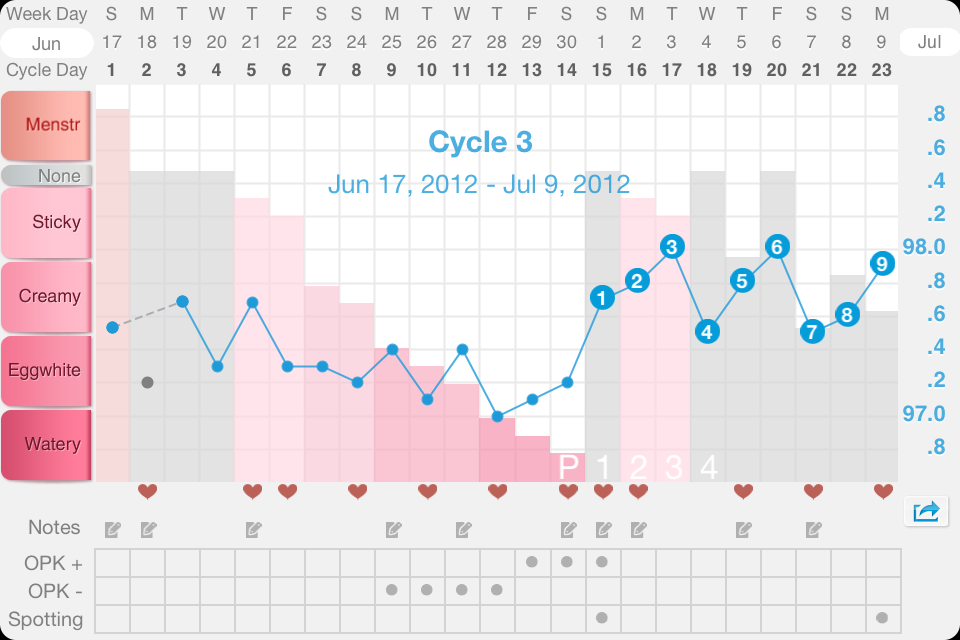 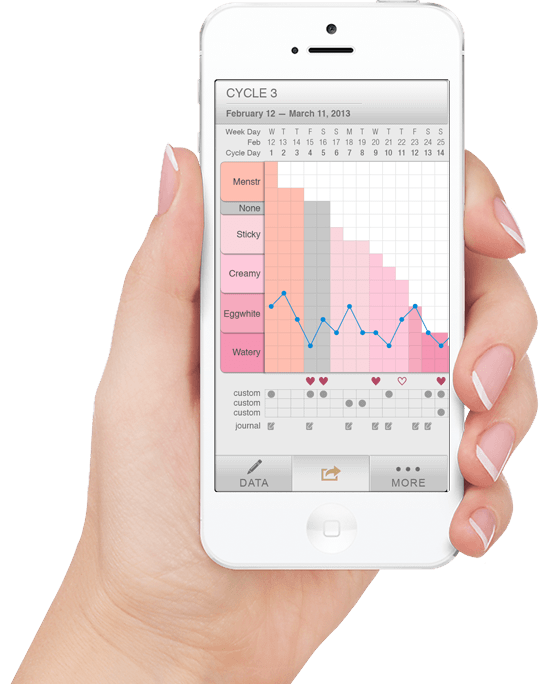 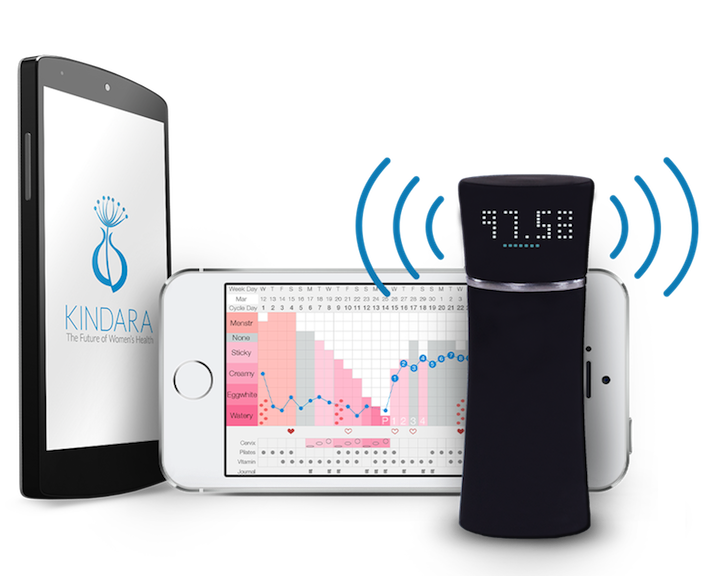 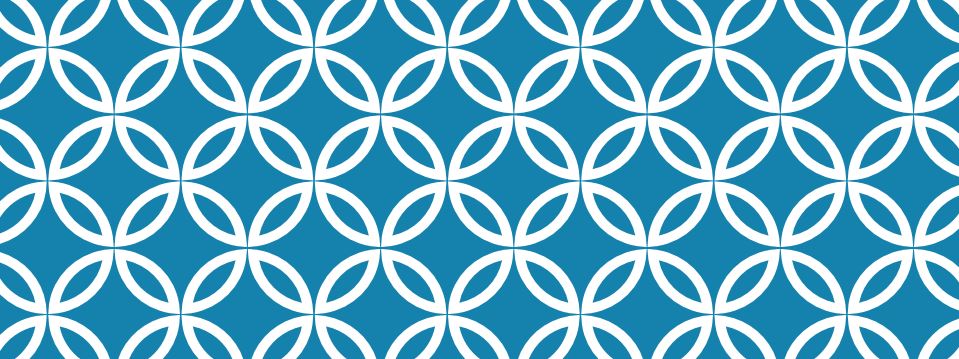 [Speaker Notes: Kindara-best reviews of a secular app.  Wink is the alarm/thermometer that is coming out soon ($70) that is blue-toothed to your mobile device.]
Reasons to Use NFP
Philosophical/Religious
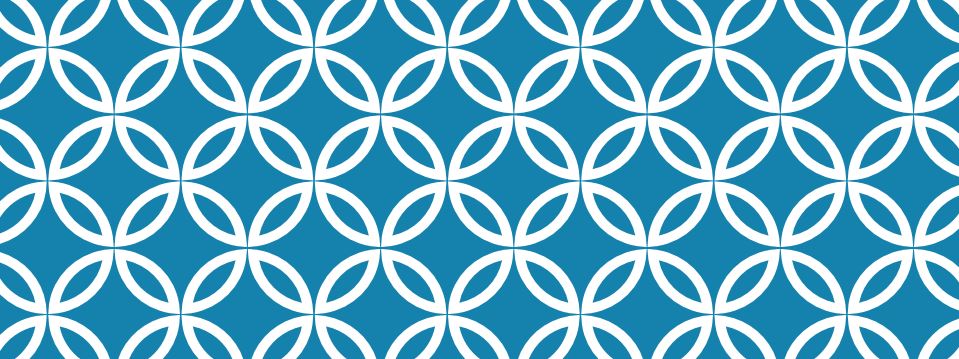 Moral/Ethical
Psychological
Biological
[Speaker Notes: Law of gradualness]
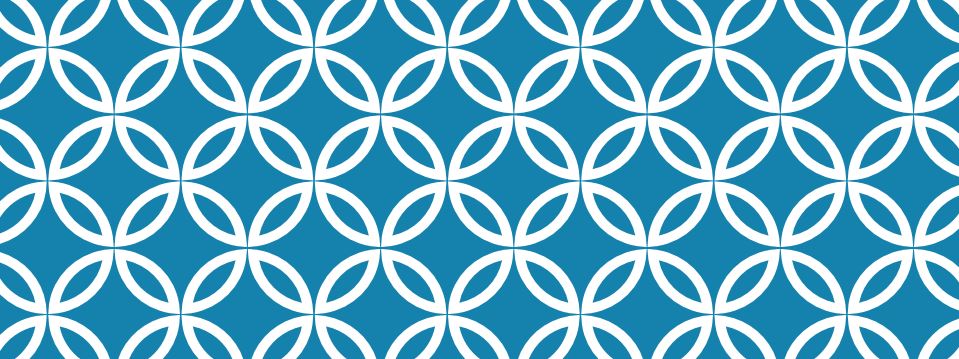 NFP Methods Review
NFP Methods
Symptoms  (Ovulation Methods)  
Billings (BOM, WOOMB)
Family of the Americas Foundation (FAF)
Creighton / Napro Technology

Sympto-Thermal
Couple to Couple League (CCLI)
Northwest Family Services (NWFS) SymptoPro
NFP International (NFPI)

Sympto-Thermal + Hormone Monitor
Marquette Model (MM)
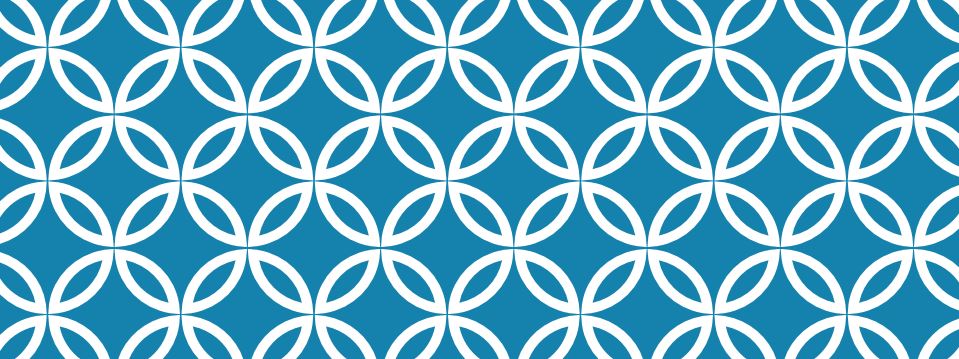 [Speaker Notes: Ovulation Method: #1 method internationally       Sympto-Thermal Method:  #1 method nationally]
Common to all Methods
Standardized & backed by studies verifying effectiveness >99%
Certified teacher training
Useful to achieve or avoid pregnancy
Useful throughout ALL stages of a woman’s reproductive life
Useful w/ regular & irregular cycling as well as breastfeeding
Helpful to identify patterns of infertility
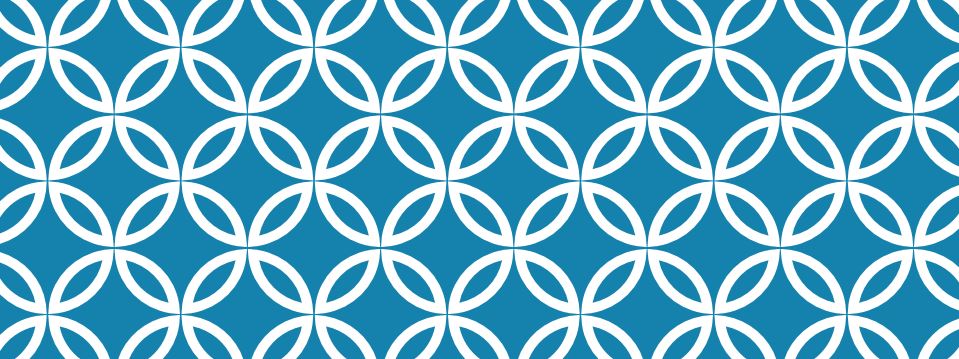 Main differences
Cost of classes vary  ($75-$400).  Online ~ $100.
Some methods have computer charting and smart phone apps.
Creighton assists w/connecting to local physicians who will not promote immoral reproductive technologies.
Some methods offer online classes for convenience of couples  (via Skype or Powerpoint).
Most classes are taught in group setting w/ individual, private charting assistance after class.  Creighton is typically taught one on one.
Titles vary:  teachers, instructors, practitioners, educators…  * ALL are certified.
Marquette Method- only taught by nurse/ health care professional.
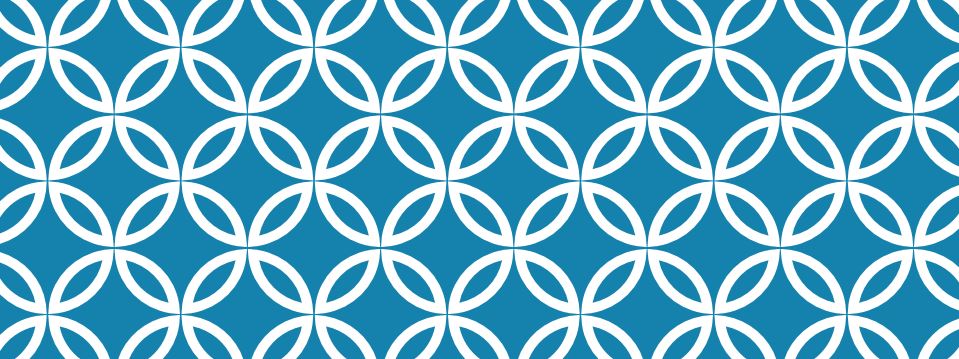 Additional Benefits
Shared responsibility
No harmful side effects
Promotes mutual understanding
Fosters respect for the total person
Honors design of woman’s body/respects natural law
Low cost….BCP~ $1800/5 yrs
Lower divorce rate
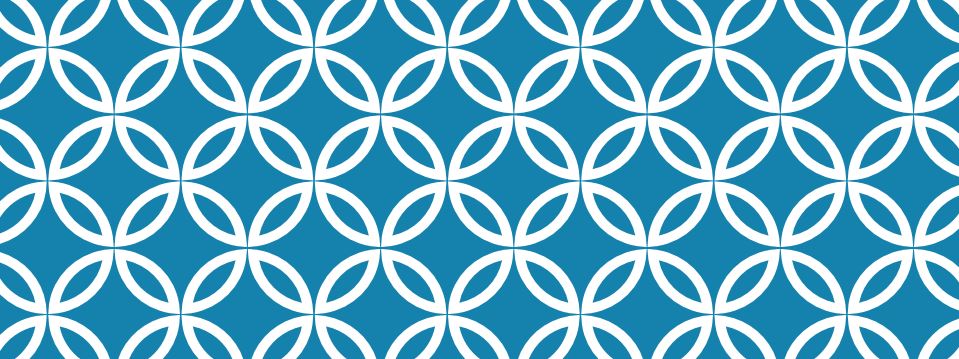 Additional Benefits
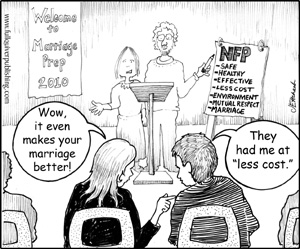 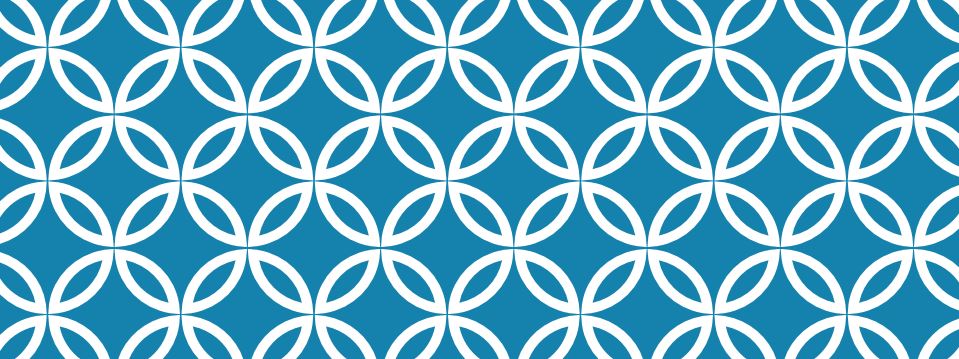